Quiz 2 Review Page 1
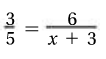 1.
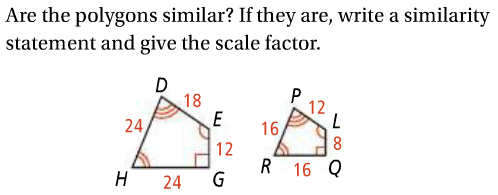 2.
Quiz 2 Review Page 2
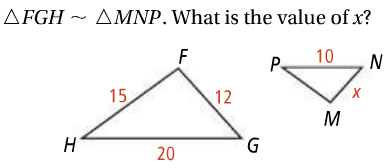 3.
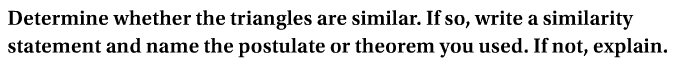 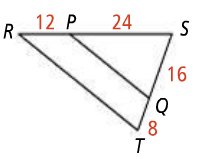 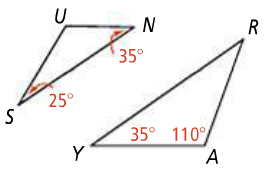 4.
5.
Quiz 2 Review Page 3
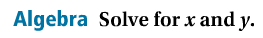 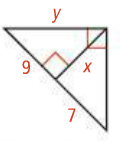 6.
7.
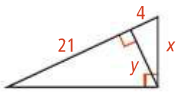 8.
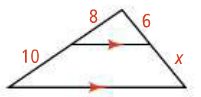 Quiz 2 Review Page 4
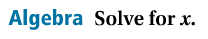 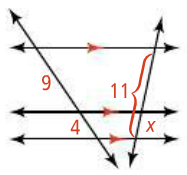 9.
10.
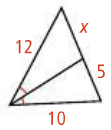 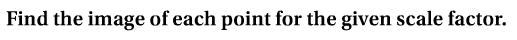 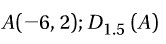 11.